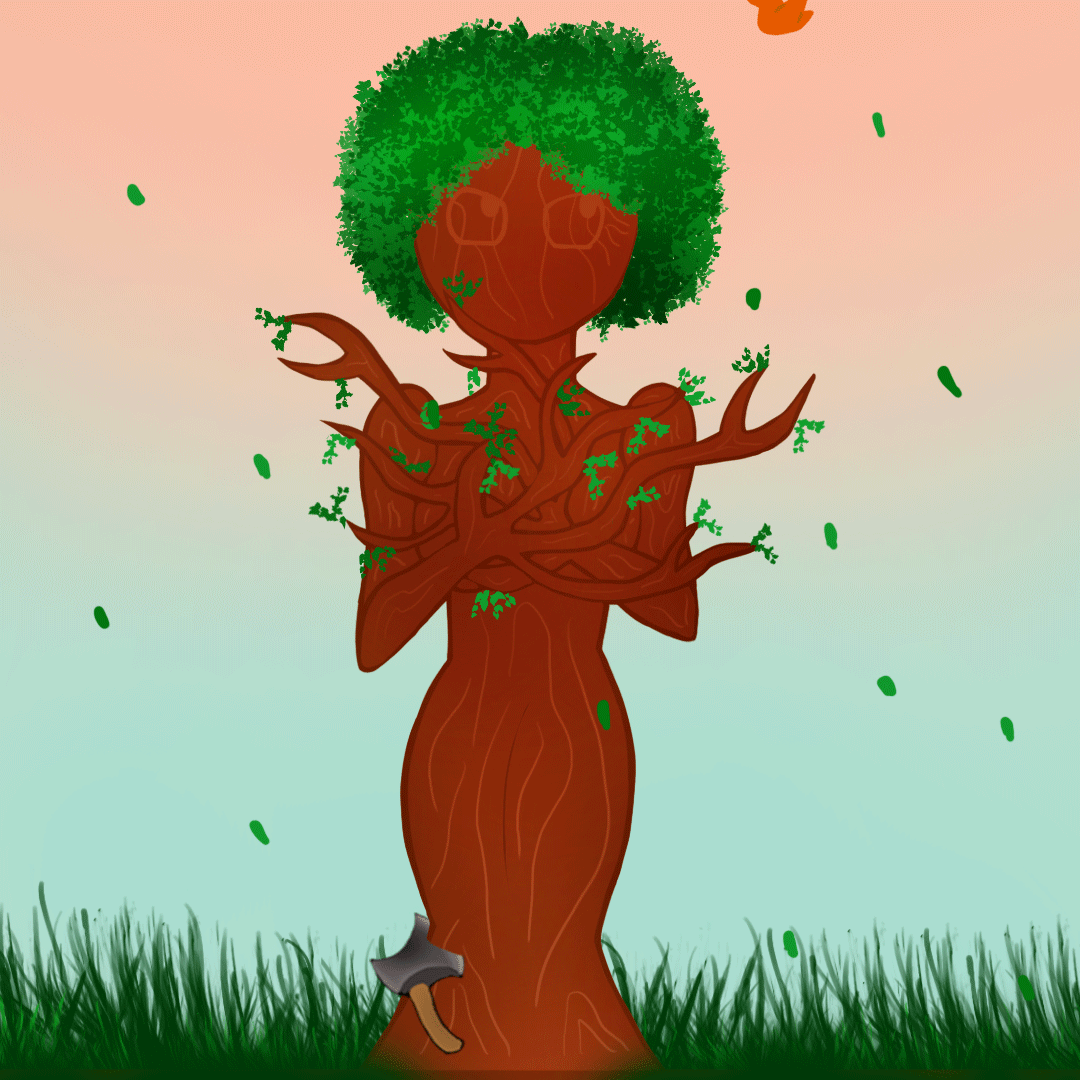 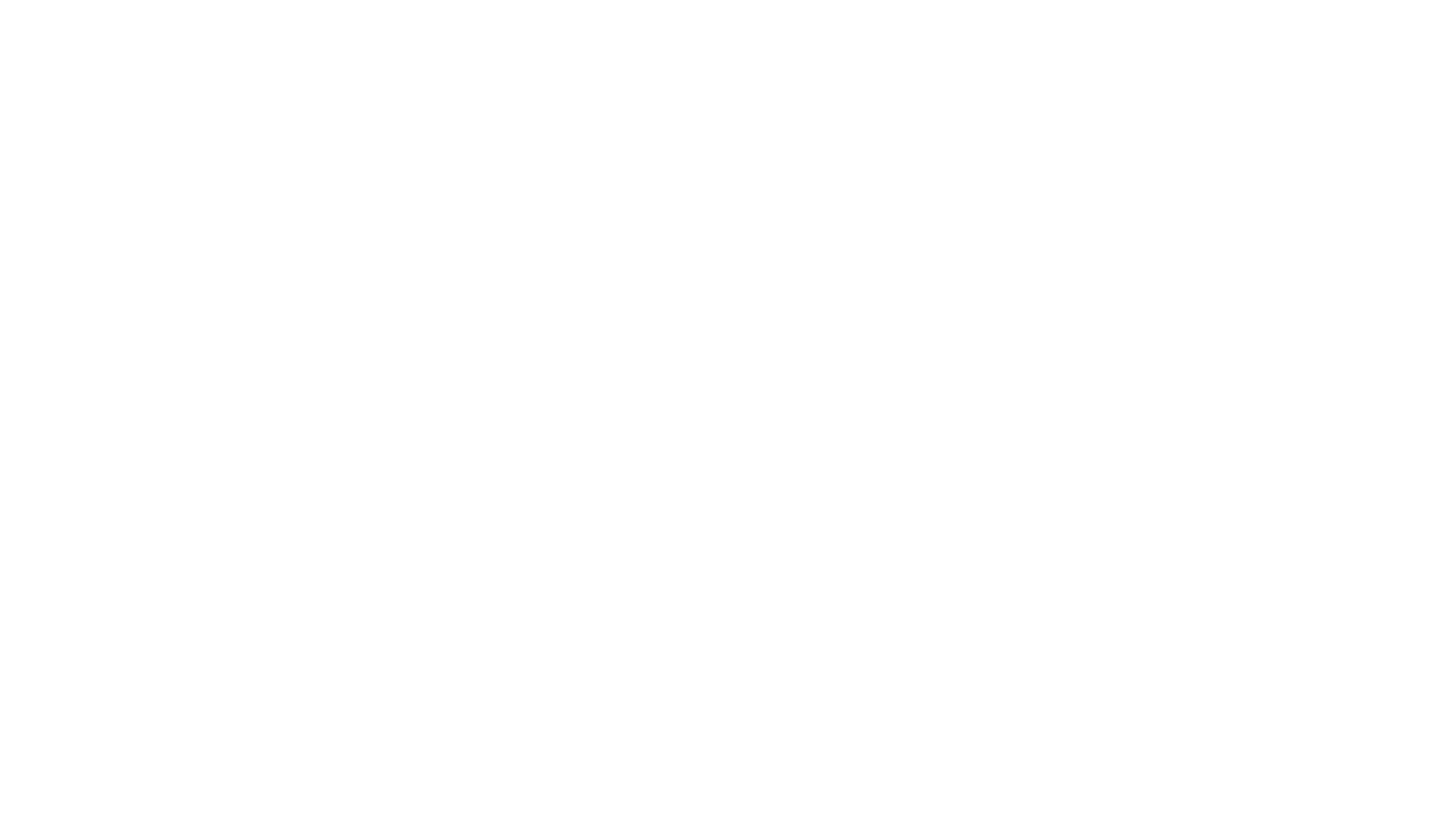 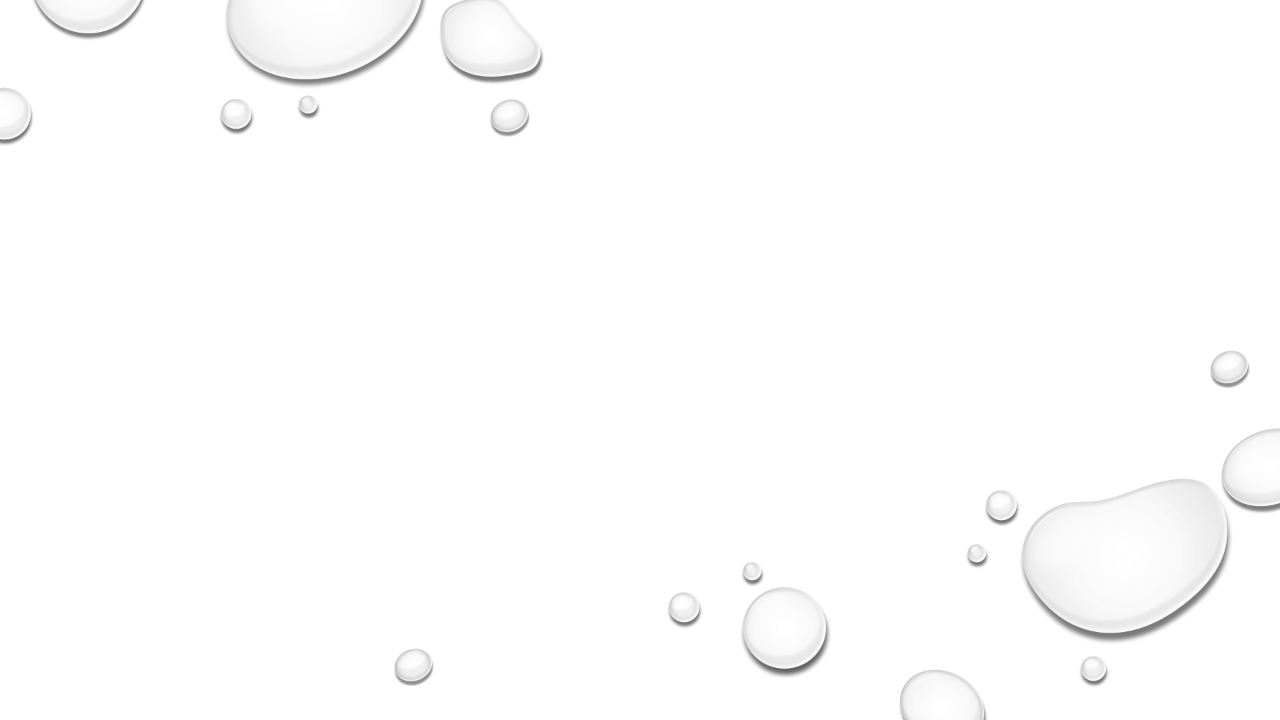 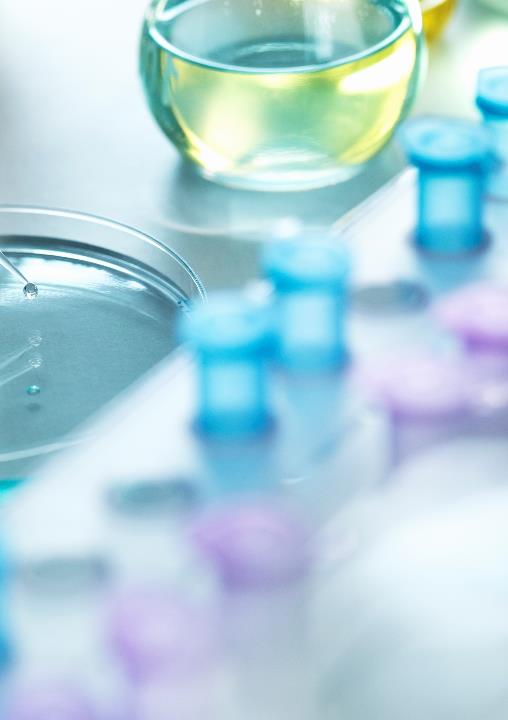 Facilitator
Danielle Boodoo Fortune
LaboratoryDesign
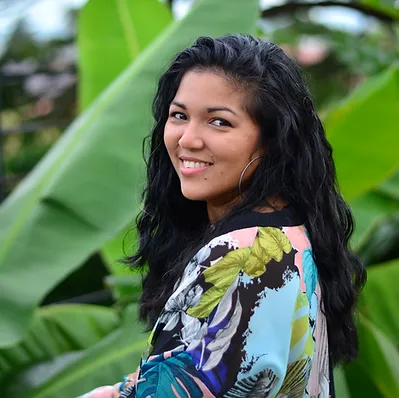 WomenSpeak
Ecopoetry Workshop
November 18, 2023
Ajoupa Gardens
9am to 1.30pm
$375